Figure 1. Chemical component annotation. Processing steps are labeled as described in this article. Compared with the ...
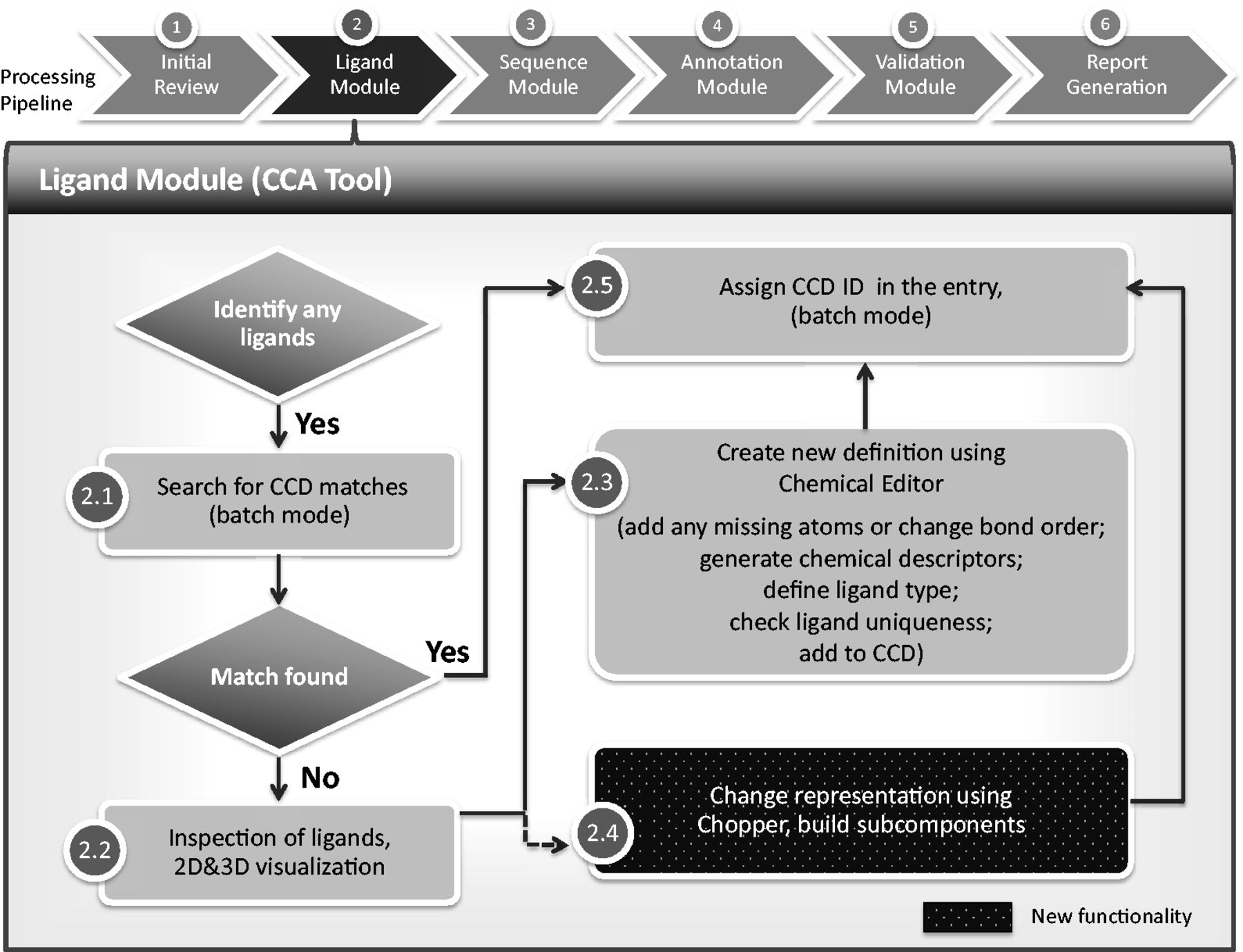 Database (Oxford), Volume 2013, , 2013, bat079, https://doi.org/10.1093/database/bat079
The content of this slide may be subject to copyright: please see the slide notes for details.
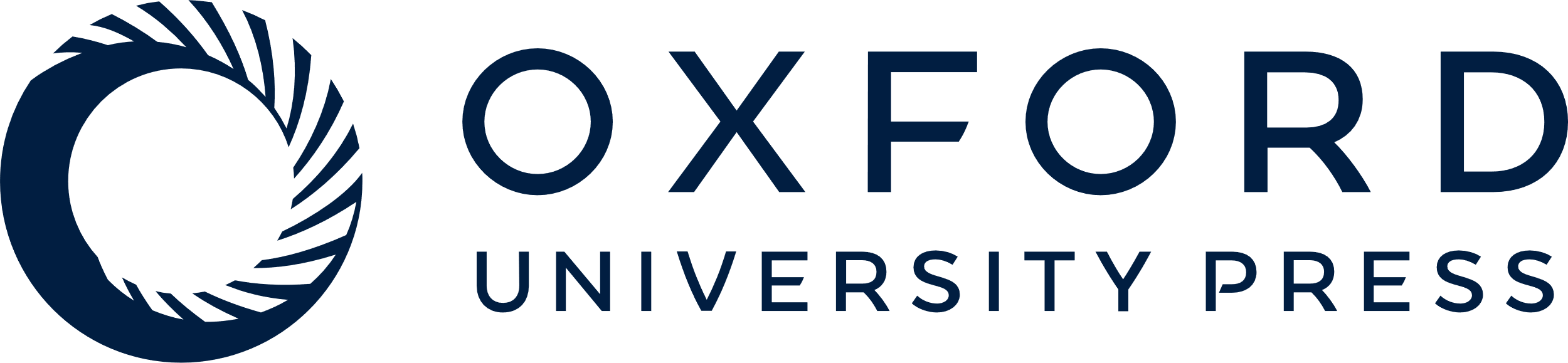 [Speaker Notes: Figure 1. Chemical component annotation. Processing steps are labeled as described in this article. Compared with the previous method of chemical component processing, the CCA Tool automates and integrates most of the steps, including ‘batch’ functionalities that process multiple components at the same time. The CCA Tool is also fully integrated with the D&A system, whereas the previous pipeline was completely separate from the other annotation processes and tools.


Unless provided in the caption above, the following copyright applies to the content of this slide: © The Author(s) 2013. Published by Oxford University Press.This is an Open Access article distributed under the terms of the Creative Commons Attribution License (http://creativecommons.org/licenses/by/3.0/), which permits unrestricted reuse, distribution, and reproduction in any medium, provided the original work is properly cited.]
Figure 2. Batch Search Results Report for an entry that contains multiple chemical components (Step 2.1 of Figure 1). ...
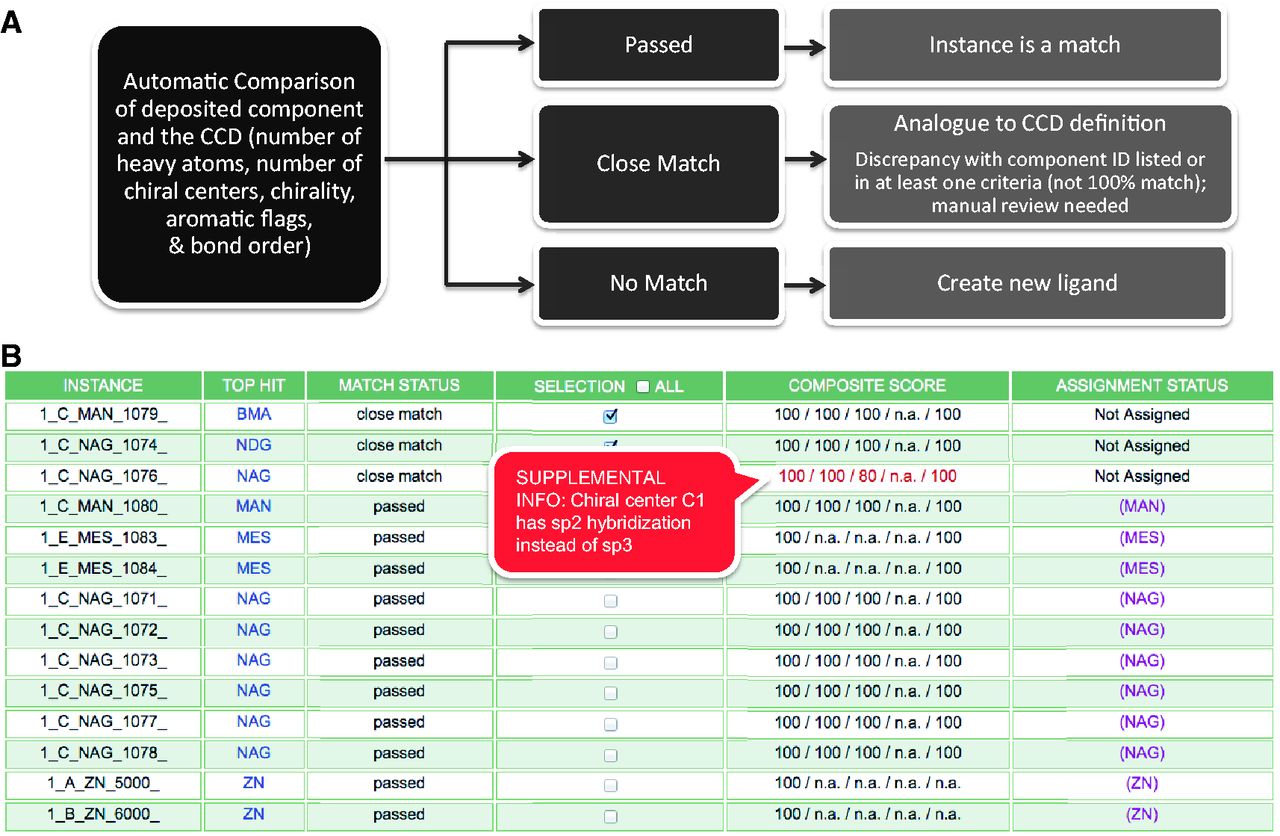 Database (Oxford), Volume 2013, , 2013, bat079, https://doi.org/10.1093/database/bat079
The content of this slide may be subject to copyright: please see the slide notes for details.
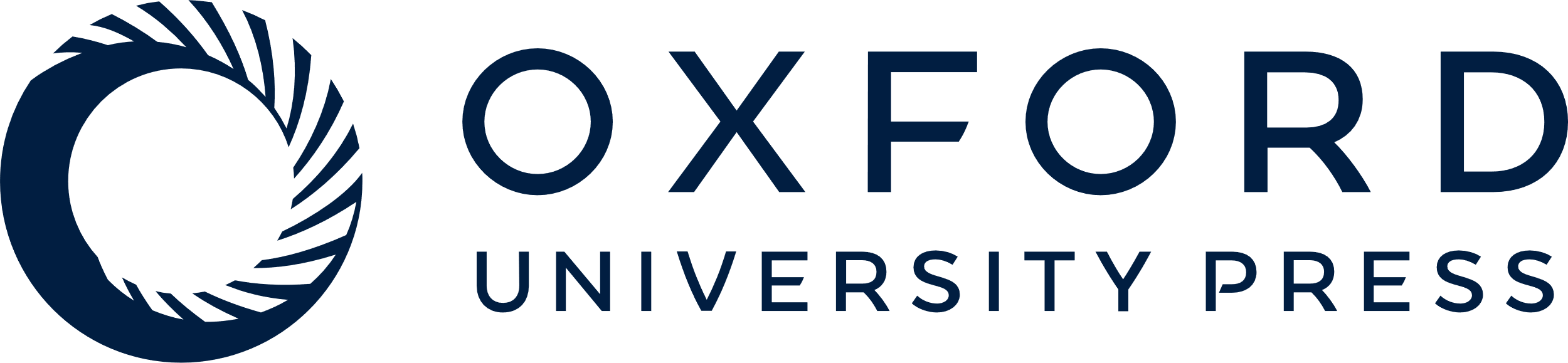 [Speaker Notes: Figure 2. Batch Search Results Report for an entry that contains multiple chemical components (Step 2.1 of Figure 1). (A) The CCA Tool identifies and compares deposited ligands with the CCD in a batch mode, and reports the status (passed, close match or no match) of the comparison, which results in corresponding annotator action. (B) An example search results report that provides immediate information to the annotator about each chemical component instance found in the entry, and the closest match found in the CCD, as named in the ‘Top Hit’ column. In this example, the deposited entry has 14 chemical components, including two instances of alpha-d-mannose (MAN), eight instances of N-acetyl-beta-d-glucosamine (NAG), two instances of 2-(N-morpholino)-ethanesulfonic acid (MES) and two instances of zinc ions (ZN) as listed in the first column. The second column displays closest component matches found in the CCD. The report shown indicates that only the first three instances require further inspection, as the other instances in the deposited entry have corresponding definitions in the CCD. Matches that are similar but not identical can be initially evaluated with the use of the Composite Score column that represents the comparison of the instance with its Top Hit match in five categories: number of heavy atoms, number of chiral centers (independent of handedness), handedness of the chiral centers, number of aromatic atoms and bond order. In each category, each atom in the instance is compared against the Top Hit match in a binary way (match or no match). Then the number of matching atoms is divided by the number of total possible matches (i.e. the number of eligible atoms in the category) and is expressed as a percentage. Mousing over the Composite Score displays additional information in a pop-up window. In this example, the Composite Score does not reveal any chemical differences for the first two instances listed, which means that the only difference between the deposited instance and the top hit match is the CCD ID used. The annotator will then update the CCD ID used in the deposited entry. The third instance listed, 1_C_NAG_1076, has a score of 80% for the chiral center comparison, as one of the five chiral centers in NAG (chiral center C1) has sp2 hybridization rather than sp3 in the experimental coordinates.


Unless provided in the caption above, the following copyright applies to the content of this slide: © The Author(s) 2013. Published by Oxford University Press.This is an Open Access article distributed under the terms of the Creative Commons Attribution License (http://creativecommons.org/licenses/by/3.0/), which permits unrestricted reuse, distribution, and reproduction in any medium, provided the original work is properly cited.]
Figure 3. The Instance Search View (Step 2.2 in Figure 1). This example shows two instances in the deposited entry, ...
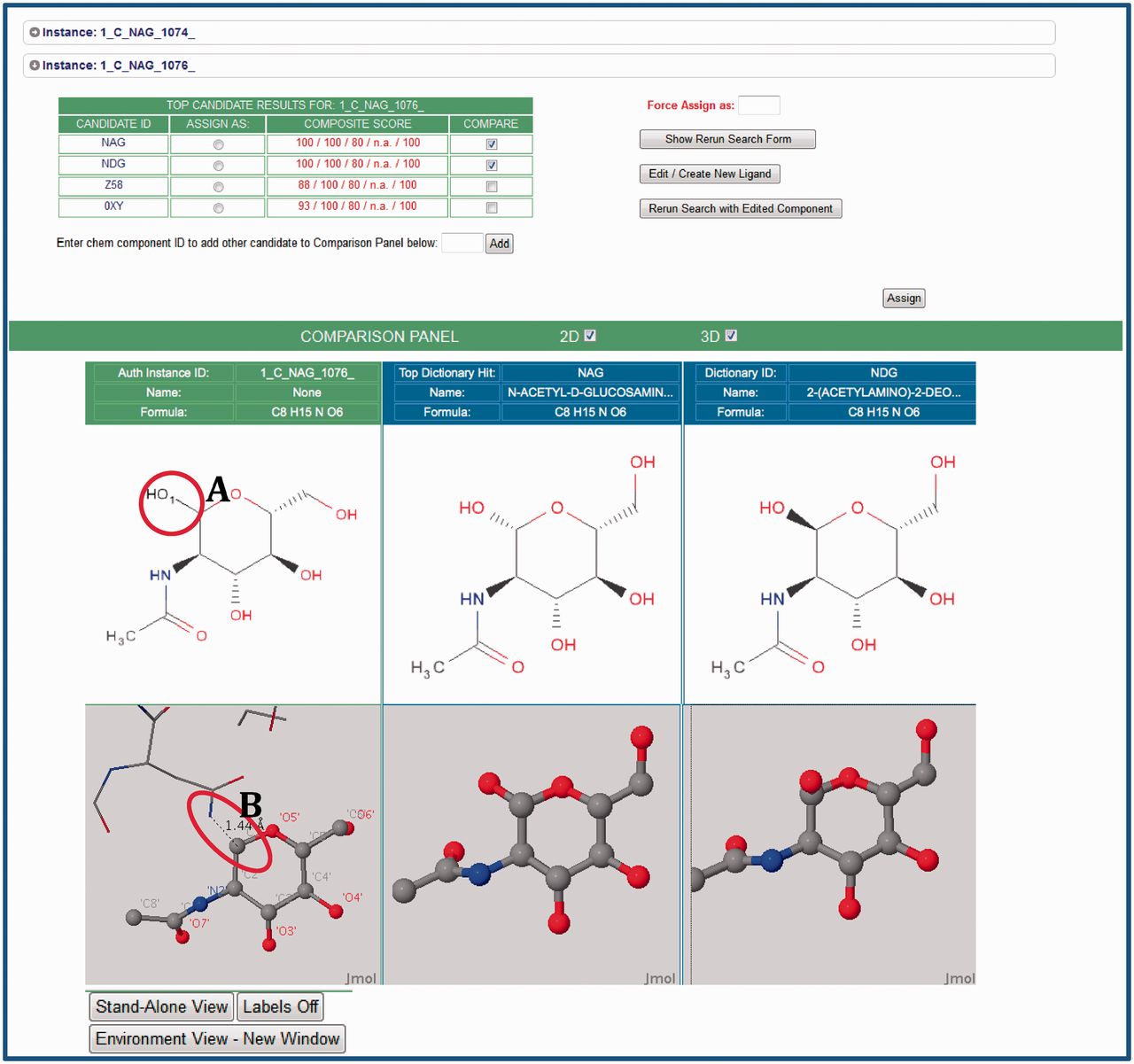 Database (Oxford), Volume 2013, , 2013, bat079, https://doi.org/10.1093/database/bat079
The content of this slide may be subject to copyright: please see the slide notes for details.
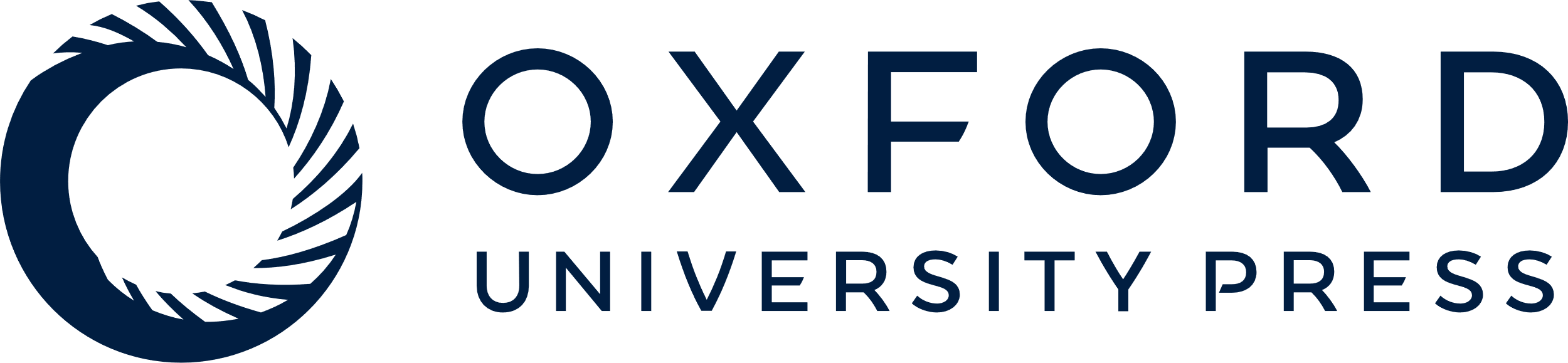 [Speaker Notes: Figure 3. The Instance Search View (Step 2.2 in Figure 1). This example shows two instances in the deposited entry, both labeled NAG (N-acetyl-beta-d-glucosamine), that are analogs of the matches found in the CCD. For these instances, the annotator can launch 2D and 3D comparisons by selecting the arrow next to the instance of interest. Visual comparisons of deposited instances (green column) and CCD definitions (blue columns) are available. To suggest CCD matches, the CCA Tool uses the deposited chemical environment for the prediction of the complete chemical description. This environment is displayed as sticks in the visual displays. In this example, the tool has recognized the adjacent atoms, and has added the leaving group as a black stick (labeled A) to provide the absolute stereochemistry. The 3D view reveals the glycosylation interaction of the deposited instance of NAG with asparagine (ASN) (in stick representation, labeled B). The annotator can use this environmental information to correctly assign components.


Unless provided in the caption above, the following copyright applies to the content of this slide: © The Author(s) 2013. Published by Oxford University Press.This is an Open Access article distributed under the terms of the Creative Commons Attribution License (http://creativecommons.org/licenses/by/3.0/), which permits unrestricted reuse, distribution, and reproduction in any medium, provided the original work is properly cited.]
Figure 4. The Chemical Component Editor (Step 2.3 in Figure 1) used to create new CCD definitions. The interface ...
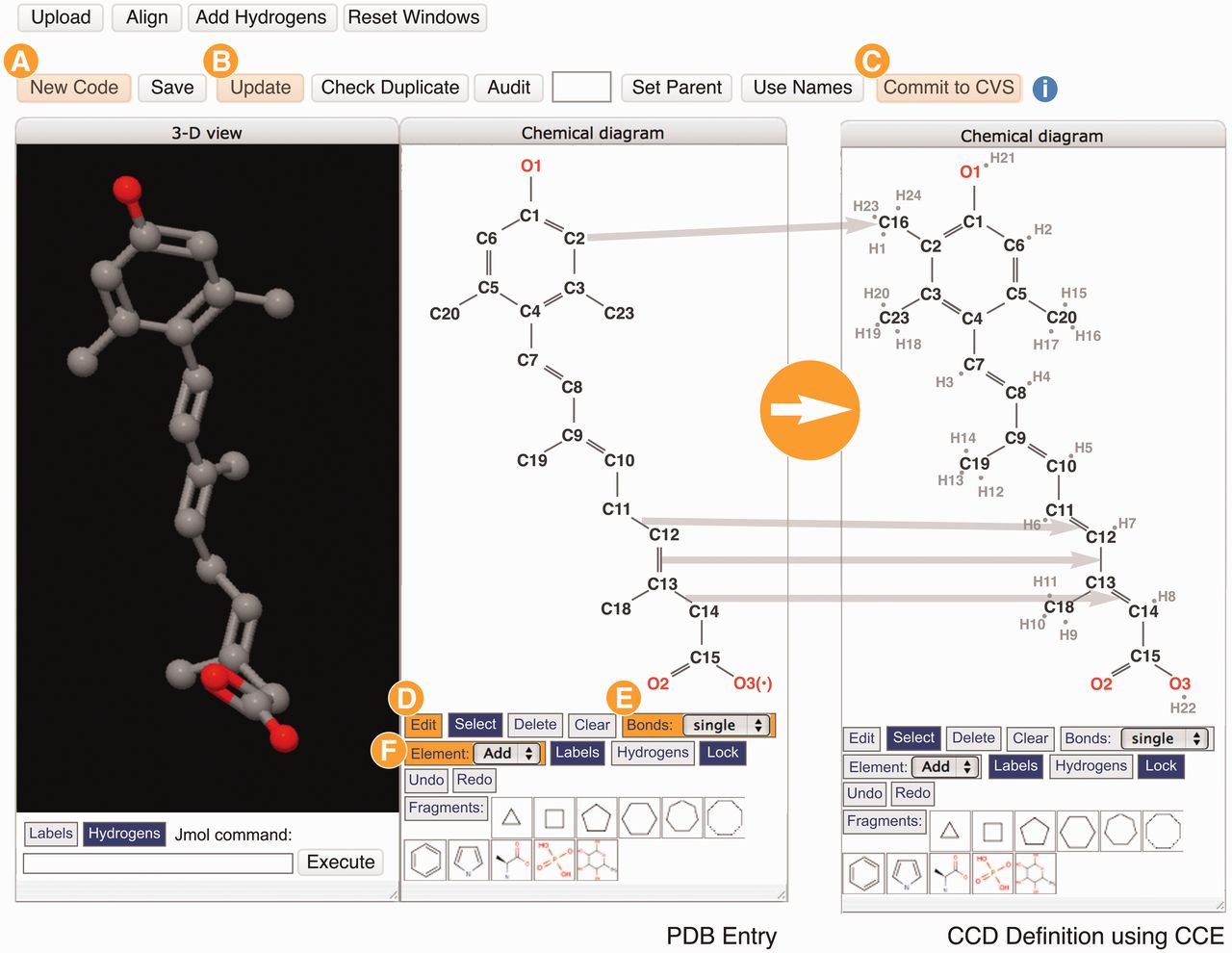 Database (Oxford), Volume 2013, , 2013, bat079, https://doi.org/10.1093/database/bat079
The content of this slide may be subject to copyright: please see the slide notes for details.
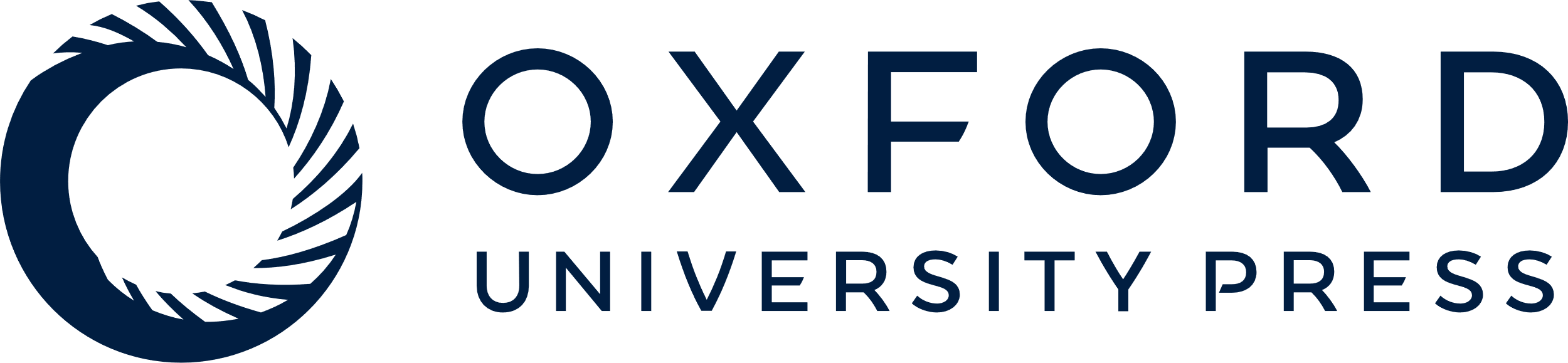 [Speaker Notes: Figure 4. The Chemical Component Editor (Step 2.3 in Figure 1) used to create new CCD definitions. The interface provides a variety of operations (top buttons) to support the creation of a new chemical definition with a unique code (labeled A), update the PDB entry file (labeled B) and add definitions to the CCD (labeled C). Molecular viewers interactively display the chemical component in 2D and 3D. In this example showing the creation of the definition for CCD ID R12, two steps performed are shown in the 2D sketch tool panels: changing bonds from single to double, and from double to single (CCE functions labeled D and E) and then adding missing atoms/elements (labeled F). Hydrogen atoms are added implicitly and the chemical descriptions are updated automatically. Changes are updated instantly in the 2D and 3D viewers.


Unless provided in the caption above, the following copyright applies to the content of this slide: © The Author(s) 2013. Published by Oxford University Press.This is an Open Access article distributed under the terms of the Creative Commons Attribution License (http://creativecommons.org/licenses/by/3.0/), which permits unrestricted reuse, distribution, and reproduction in any medium, provided the original work is properly cited.]
Figure 5. The Chopper Tool is used to break peptide-like inhibitors and antibiotics into individual polymeric residues ...
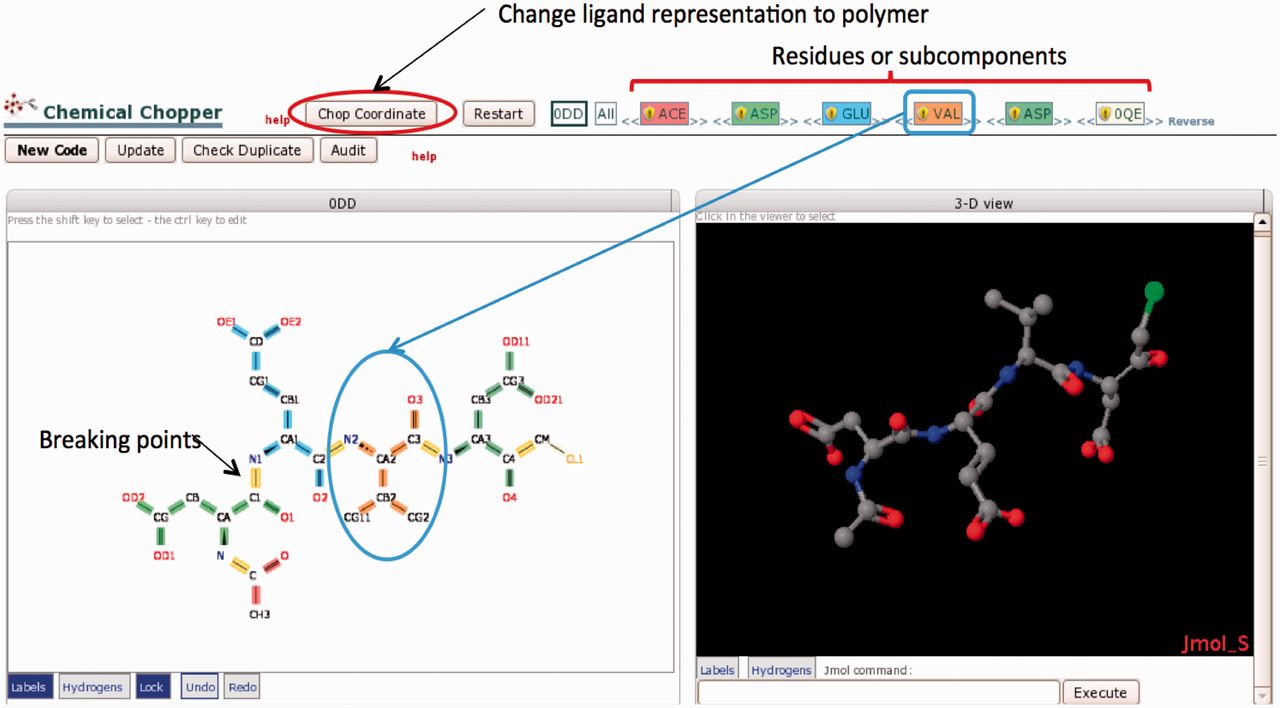 Database (Oxford), Volume 2013, , 2013, bat079, https://doi.org/10.1093/database/bat079
The content of this slide may be subject to copyright: please see the slide notes for details.
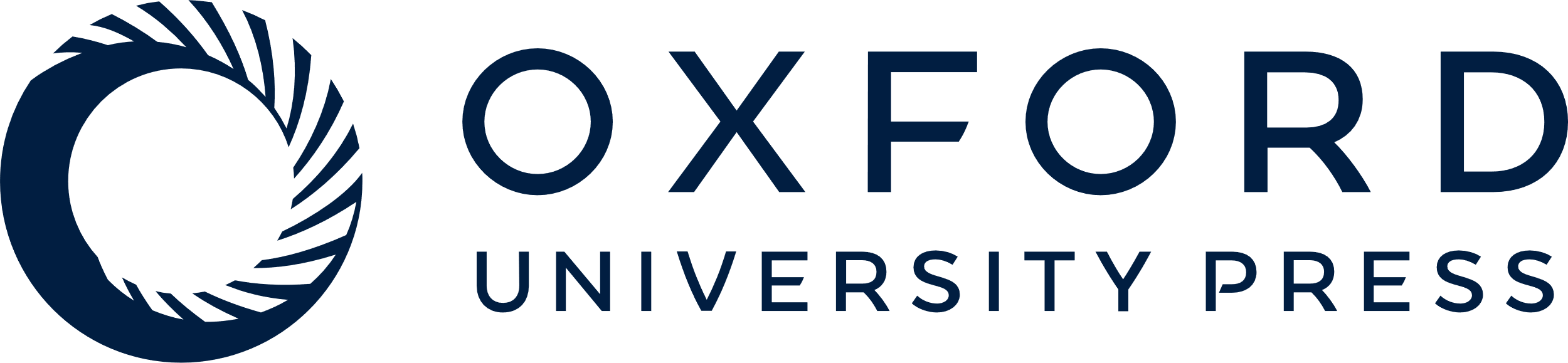 [Speaker Notes: Figure 5. The Chopper Tool is used to break peptide-like inhibitors and antibiotics into individual polymeric residues or subcomponents following BIRD definitions (Step 2.4 in Figure 1). Edits are made in the 2D view (lower left); selected bonds (highlighted in yellow) can be marked to be ‘chopped’. The chopped residue or subcomponent is then searched against the CCD; results are color-coded and listed in the top bar. For example, VAL is colored coded in orange. The order of residues/subcomponents listed at the top of the page can be changed (by dragging the name) as needed to provide the appropriate sequence. The 3D view (right) displays the same components shown in the 2D view. When the subcomponents have been created and the sequence is in the correct order, the ‘Chop Coordinates’ button will change the molecule to a polymeric representation in the PDB entry according to the selected decomposition.


Unless provided in the caption above, the following copyright applies to the content of this slide: © The Author(s) 2013. Published by Oxford University Press.This is an Open Access article distributed under the terms of the Creative Commons Attribution License (http://creativecommons.org/licenses/by/3.0/), which permits unrestricted reuse, distribution, and reproduction in any medium, provided the original work is properly cited.]